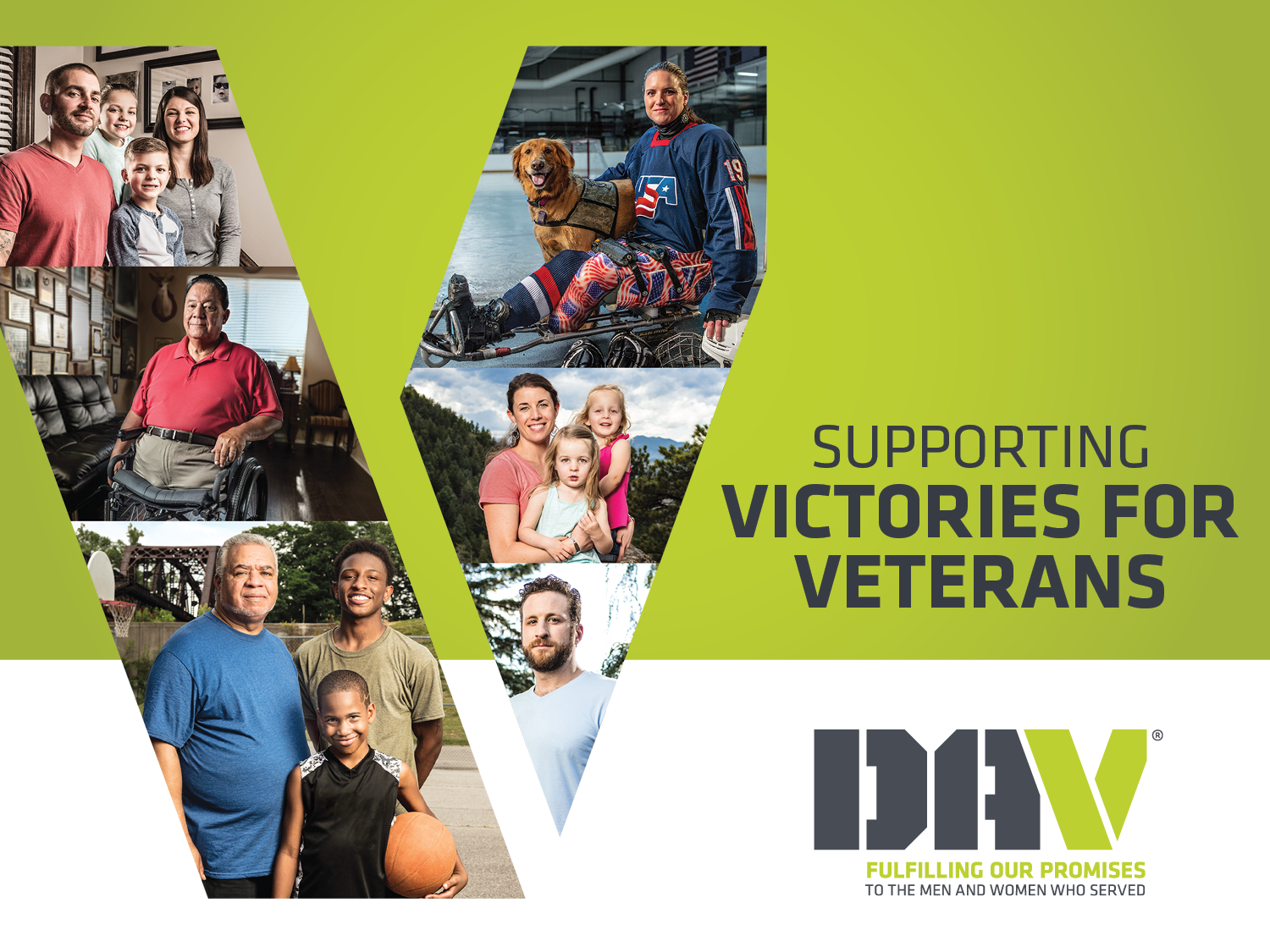 CVSO Training 2019

By:  Penny R. Johnson
[Speaker Notes: Greeting]
Appeals Modernization Act
Affects more than appeals
Effective date:  
February 19, 2019
3 lanes
What does this mean to you?
Decisions Before February 19, 2019
Within one year of decision notice date
 Options:
Supplemental Claim – VA Form 20-0995
NOD – VA Form 21-0958 (maintain date of claim if granted)

After one year of decision notice date
 Supplemental Claim – VA Form 20-0995
Decisions After February 19, 2019
Within one year of decision
Supplemental Claim Lane  – VA Form 20-0995
Higher Level Review Lane – VA Form 20-0996
Board Appeal NOD Lane – VA Form 10182
New Claims and Increases
VA Form 21-526EZ
New Service connections
Secondary conditions
Increase in a disability
VA Form 21-534EZ; VA Form 21-527EZ, etc.
Supplemental Claim Lane – VAF 20-0995
New and Relevant Evidence
May opt-in from SOC/SSOC
Higher-Level Review Lane – VAF 20-0996
May opt-in from SOC/SSOC
BVA Notice of Disagreement Lane – VAF 10182
Evidence docket – evidence submitted within 90 days of NOD
Direct docket – closed record
Hearing docket – evidence submitted within 90 days after hearing

*The board does not have a duty to assist
BVA Notice of Disagreement – VAF 10182
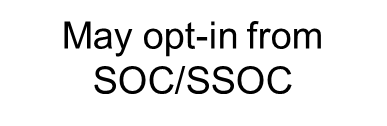 What happened to RAMP?
What is a Legacy Appeal?
Questions
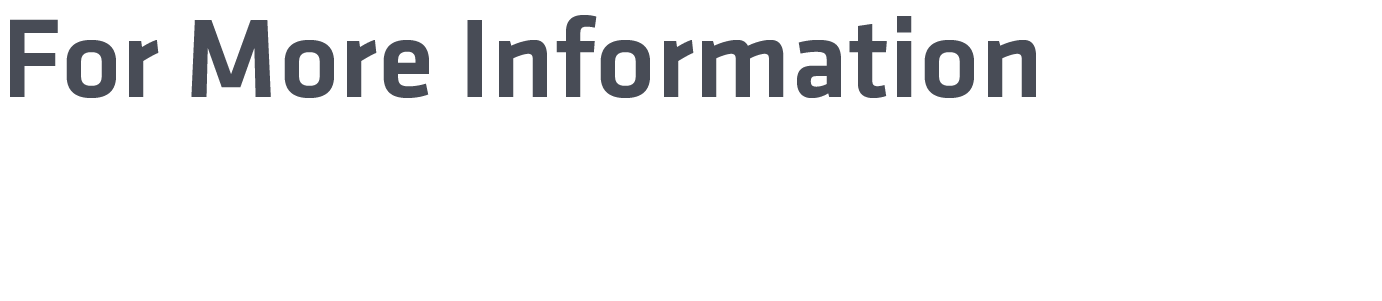 Thank you
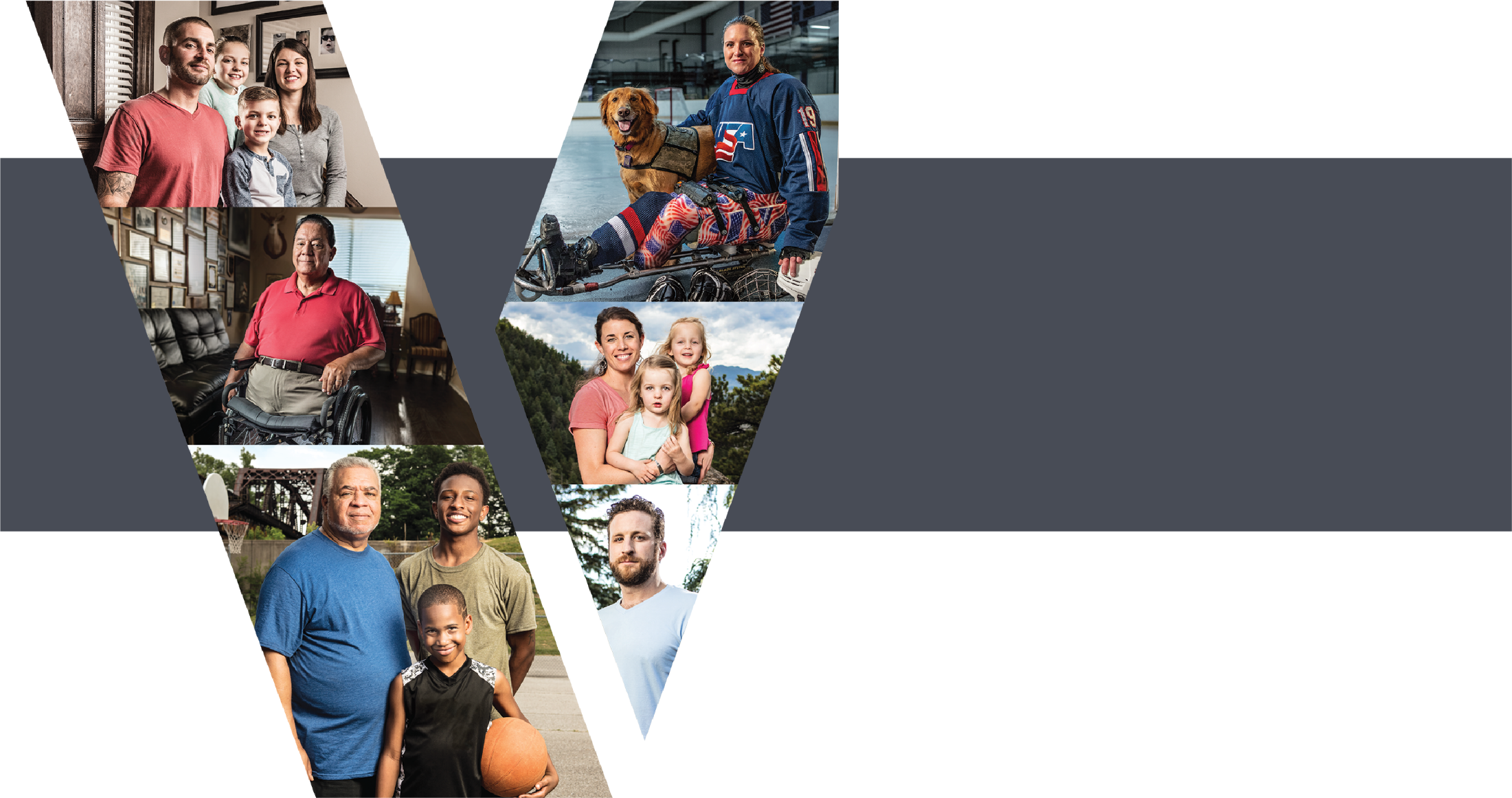 Phone: (317) 916-3615

Email: dav.vbaindy@va.gov
[Speaker Notes: Thanks again for your interest in DAV. 
We are grateful to work with you and help you support our nation’s disabled veterans and their families.
Do I have any questions?]